بِسْمِ اللّهِ الرَّحْمنِ الرَّحِيمِ
المحاضرة الخامسة
1
افترض أن تم اختيار 20 سيدة بطريقة عشوائية من بين السيدات اللاتي يقطن أحد المجمعات السكنية، وبسؤال كل واحدة منهن عن عدد أطفالهن كانت البيانات كما يلي:
2
المطلوب:
1- عمل جدول تكراري لعدد الأطفال.
2- اوجد المتوسط والوسيط والمنوال لعدد الأطفال.
 3- مثل البيانات بيانياً.
3
أولاً: يتم ادخال البيانات في البرنامج وتسمية المتغير باسم NOCHILDREN  ، وتحديد القياس له أي Measure سيكون Scale
كما في الشكل التالي:
4
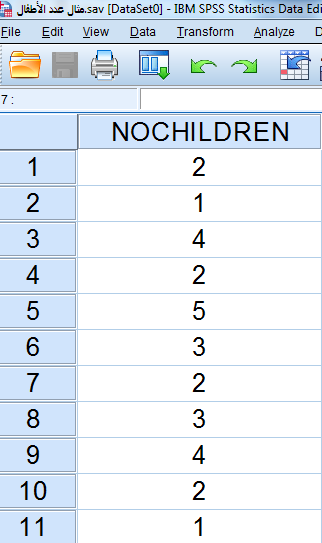 5
ثانياً: يتم اتباع الخطوات التالية على البرنامج كما توضحها الأشكال للإجابة على كل مطلوب كما يلي:
1- الجدول التكراري لعدد الأطفال:
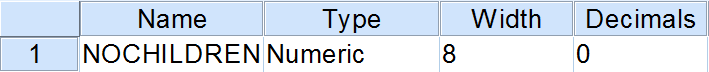 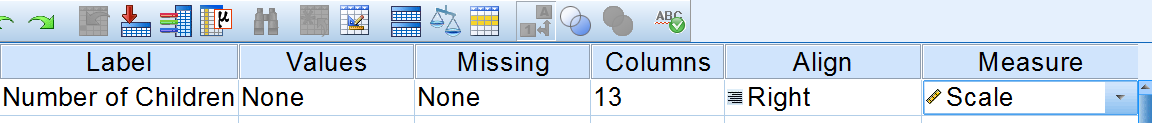 6
من قائمة Analyze نختار Descriptive statisticsثم نختار الأمر Frequencies كما في الشكل التالي:
7
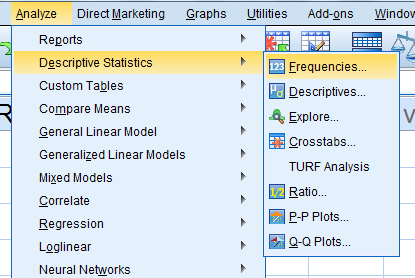 8
ب- يظهر مربع حوار نقوم باختيار المتغير المراد عمل له الجدول التكراري ونضغط على سهم الادخال         ، ونترك الاخيار  


نشطاً كما في الشكل التالي:
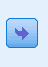 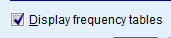 9
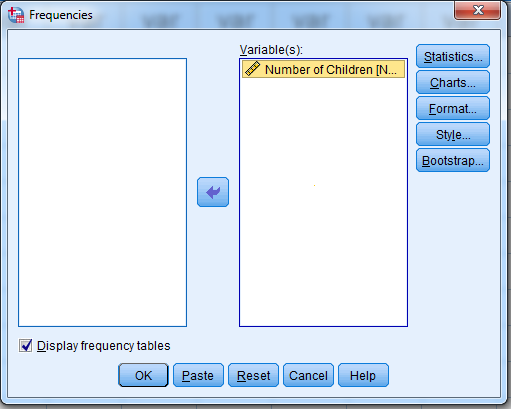 ثم نضغط Ok تظهر النتائج كما يلي:
10
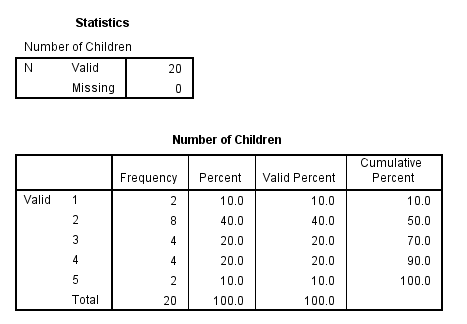 الجدول الأول
الجدول الثاني
11
من الشكل السابق نجد أن هناك جدولان:
الجدول الأول: وهو يوضح عدد المشاهدات Valid للمتغير وهي تساوي 20 ، وأنه لا توجد مشاهدات مفقودة Missing Values
12
الجدول الثاني: وهو يوضح الجدول التكراري لعدد الأطفال  حيث:(من اليسار)
العمود الأول: يوضح القيم Valid المختلفة للمتغير (أي عدد الأطفال لهؤلاء السيدات) وهو يتراوح من طفل واحد إلي خمسة أطفال 
العمود الثاني:
13
العمود الثاني: وهو يوضح التكرار Frequency : بمعني:
هناك سيدتان(2) لهما طفل واحد
ثماني (8) سيدات لديهن طفلين (2) وهكذا
المجموع الكلي يساوي 20 سيدة
14
العمود الثالث Percent : وهو يوضح النسب المئوية للتكرار أو ما يسمي بالتكرار النسبي المئوي : بمعني:
10% من السيدات لديهن طفل واحد
40% من السيدات لديهن طفلين
وهكذا...
العمود الرابع Valid Percent : وهو يوضح النسب المئوية للتكرار الصحيح أو ما يسمي بالتكرار النسبي المئوي الصحيح ويستبعد المشاهدات المفقودة : بمعني، أنه سيختلف في قيمه عن عمود Percent وهنا فى حالتنا العمودين متساويين
العمود الخامس Cumulative Percent : وهو يوضح التكرار النسبي المئوي المتجمع الصاعد بمعني:
10% من السيدات لديهن طفل واحد
50% (10% + 40%) من السيدات لديهن طفلين أو أقل.
70% (50%+20%) من السيدات لديهن ثلاثة أطفال أو أقل.
90% (70%+20%) من السيدات لديهن أربعة أطفال أو أقل.
100%(90%+10%) من السيدات لديهن خمسة أطفال أو أقل.
بفرض أن الحالة السادسة والسابعة مفقودتين:
والشكل التالي
 يوضح ذلك
سنقوم باتباع نفس
الخطوات السابقة
لعمل الجدول التكراري
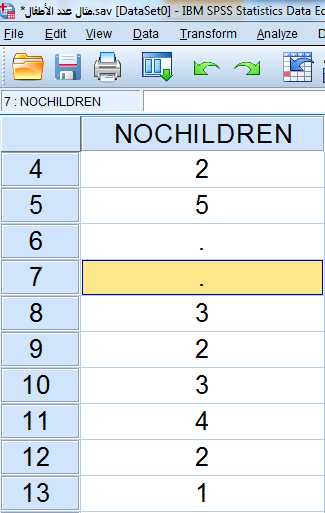 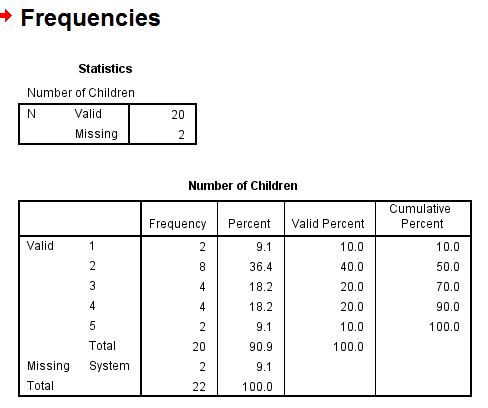 19
نلاحظ من نتيجة التحليل السابقة، أن الجدول الأول يحتوي على 20 مشاهدة Valid وعدد 2 مشاهدة مفقودة Missing
الجدول الثاني:
العمود الأول: يوضح القيم Valid المختلفة للمتغير وكذلك المشاهدات المفقودة
العمود الثاني: وهو يوضح التكرار Frequency : بمعني:
هناك سيدتان(2) لهما طفل واحد
ثماني (8) سيدات لديهن طفلين (2) وهكذا 
والمجموع الكلي للقيم الحقيقية 20سيدة
وهناك سيدتان قيم مفقودة 
المجموع الكلي يساوي 22 سيدة (القيم الحقيقة والمفقودة)
21
العمود الثالث Percent : وهو يوضح النسب المئوية للتكرار أو ما يسمي بالتكرار النسبي المئوي : بمعني:
9,1% من السيدات لديهن طفل واحد
36,4% من السيدات لديهن طفلين
وهكذا...
9,1% من السيدات لم ترصد إجابتهم على عدد الأطفال
العمود الرابع Valid Percent : وهو يوضح النسب المئوية للتكرار الصحيح أو ما يسمي بالتكرار النسبي المئوي الصحيح ويستبعد المشاهدات المفقودة : بمعني، أنه سيختلف في قيمه عن عمود Percent وهنا في الحالة الثانية العمودان مختلفان أي تم حسابة على القيم الـ Valid فقط.
العمود الخامس Cumulative Percent : وهو يوضح التكرار النسبي المئوي المتجمع الصاعد بمعني:
10% من السيدات لديهن طفل واحد
50% (10% + 40%) من السيدات لديهن طفلين أو أقل.
70% (50%+20%) من السيدات لديهن ثلاثة أطفال أو أقل.
90% (70%+20%) من السيدات لديهن أربعة أطفال أو أقل.
100%(90%+10%) من السيدات لديهن خمسة أطفال أو أقل.
2- اوجد المتوسط Meanوالوسيط Median والمنوال Mode لعدد الأطفال:
25
من قائمة Analyze نختار Descriptive statisticsثم نختار الأمر Frequencies كما في الشكل التالي:
26
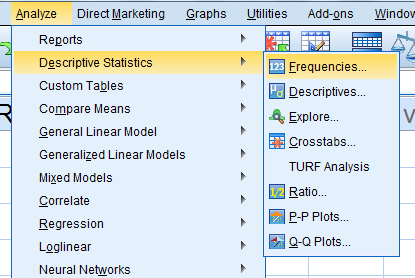 27
ب- يظهر مربع حوار نقوم باختيار المتغير المراد عمل له الجدول التكراري ونضغط على سهم الادخال         ، ونترك الاخيار  


نشطاً كما في الشكل التالي:
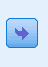 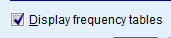 28
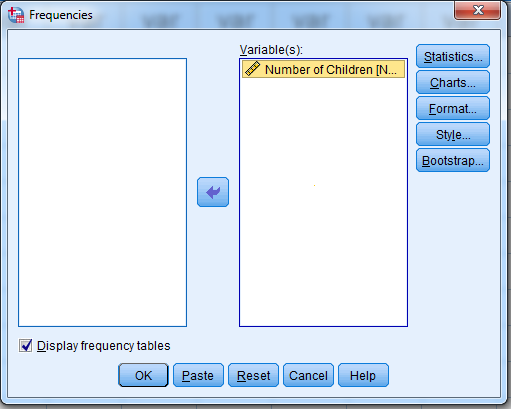 ثم نضغط الاختيار Statistics يظهر مربع الحوار التالي:
29
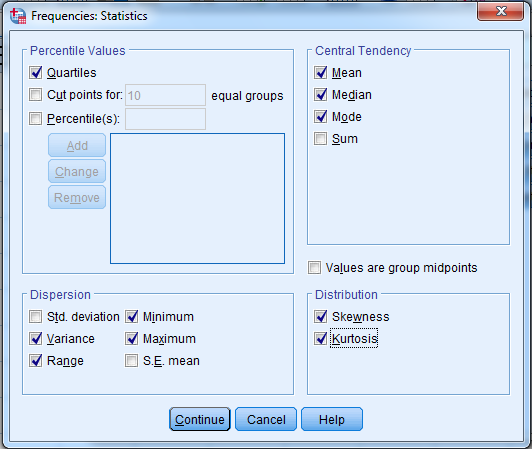 30
من المستطيل الخاص بمقاييس النزعة المركزية Central Tendency ننشط المربع الذي بجوار كل من Mean ، Median ، Mode  ، ومن المستطيل الخاص قيم المئينات Percentile Values نختار  Quartiles الربيعات
ب- ومن المستطيل الخاص بمقاييس التشتت Dispersion نختار الانحراف المعياري Std. Deviation والتباين Variance والمدي Range 
ج- ومن المستطيل الخاص بالتوزيع Distribution نختار الالتواء Skewness والتفرطح Kurtosis.
د- ثم نضغط على Continue للاستمرار والعودة إلي مربع الحوار السابق ثم نضغط على  Ok تظهر النتائج كما يلي:
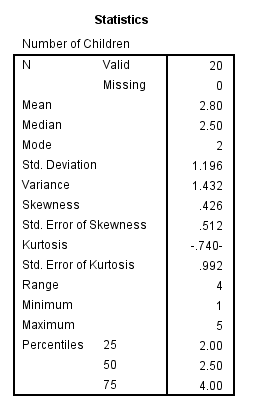 33
من الجدول السابق يتضح أن:
*الوسط الحسابي لعدد الأطفال يساوي 2,8 
* الوسيط لعدد الأطفال يساوي 2,5
الانحراف المعياري يساوي 1,196 
التباين يساوي 1,432
الالتواء يساوي 0,426 وبالتالي توزيع البيانات يكون ملتوي جهة اليمين
*المدي يساوي 4 
* الربيع الأول يساوي 2 وهو القيمة التي أقل منها  25% من البيانات و أكبر منها 75% من البيانات
الربيع الثاني وهو الوسيط يساوي 2,5  وهو القيمة التي أقل منها 50% من البيانات وأكبر منها 50% من البيانات
* الربيع الثالث يساوي 4  وهو  التي أقل منها 75% من البيانات وأكبر منها 25% من البيانات